Customers
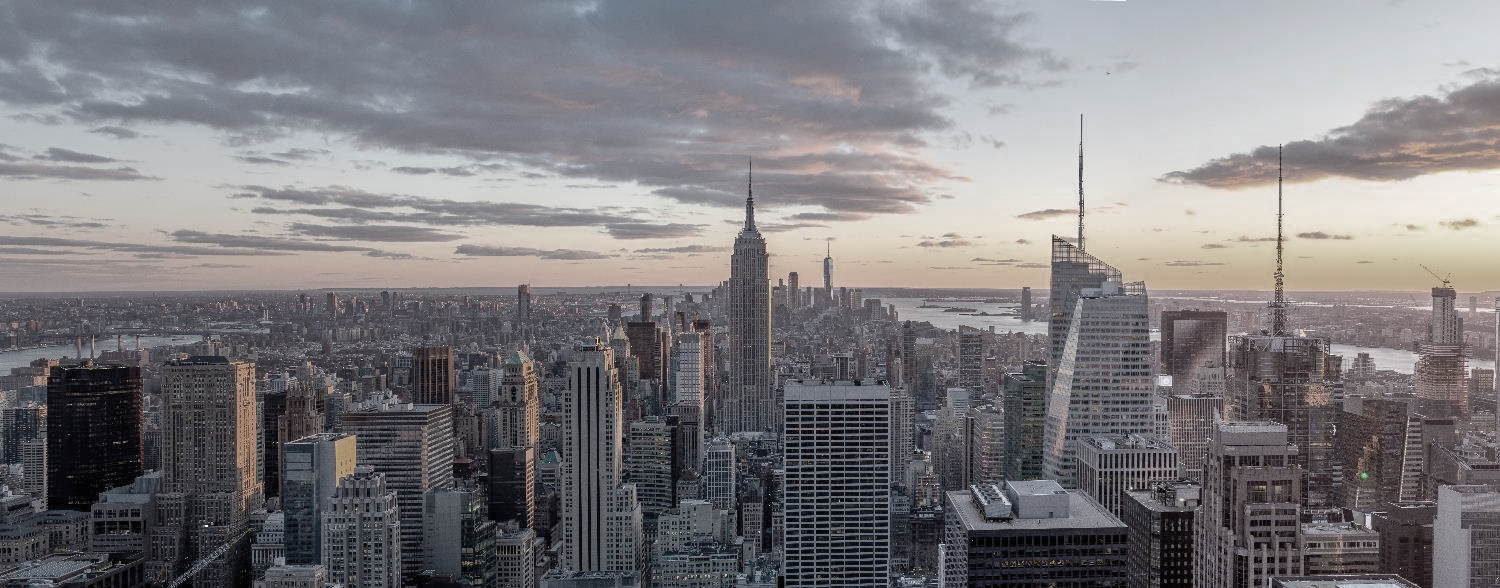 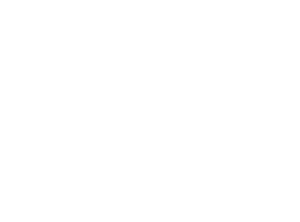 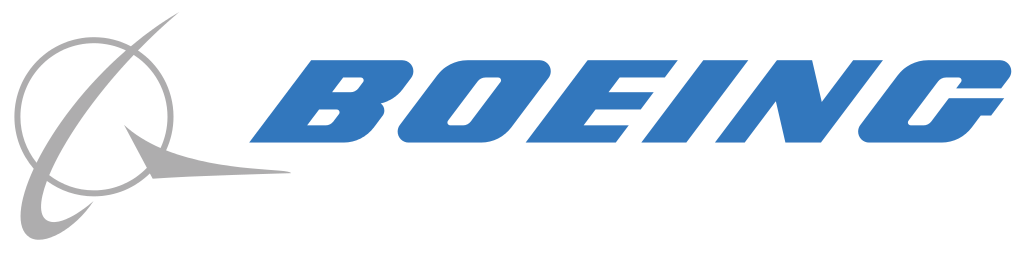 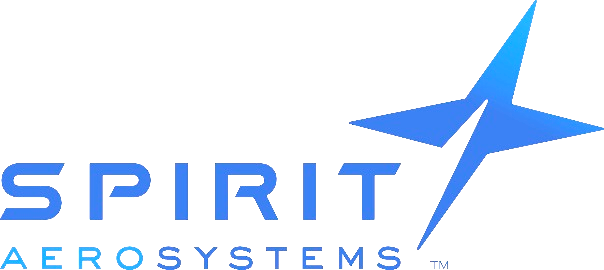 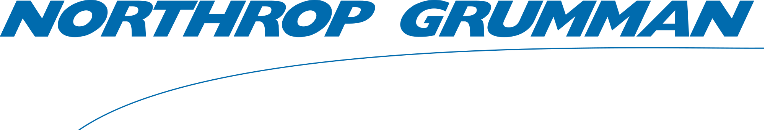 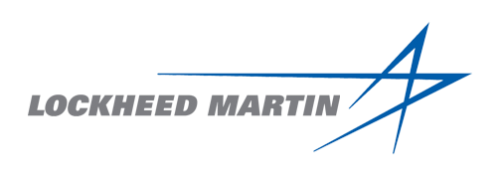 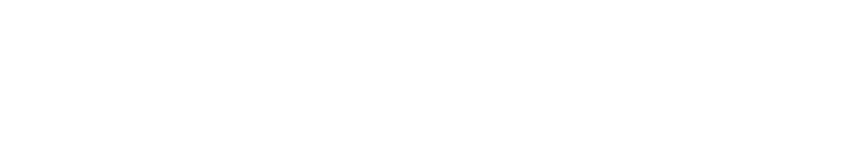 Customers
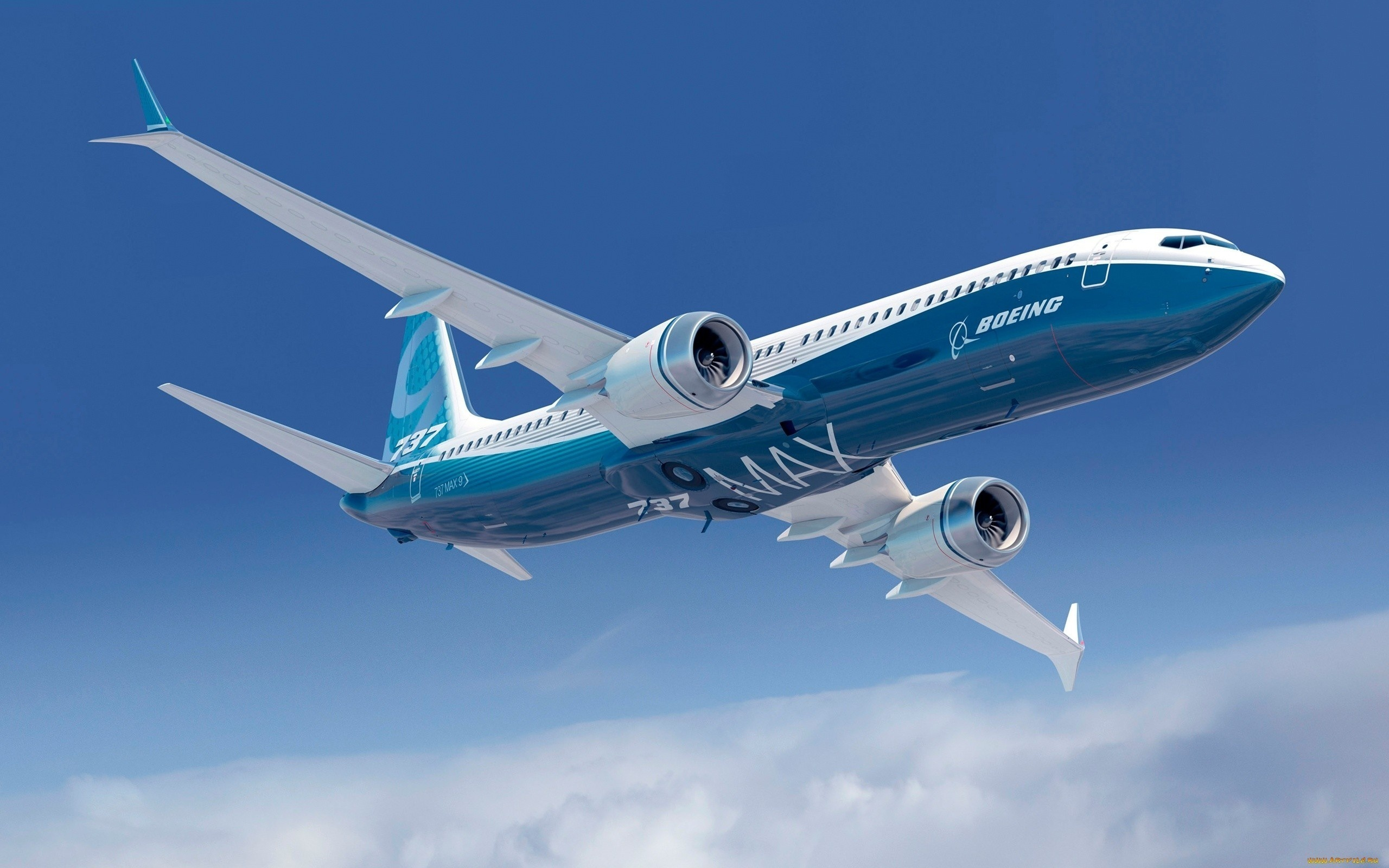 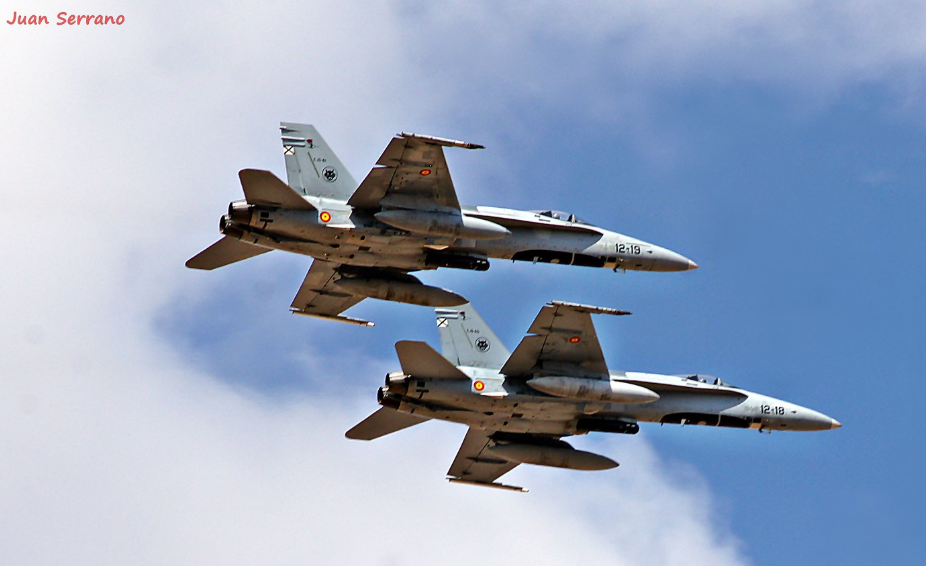 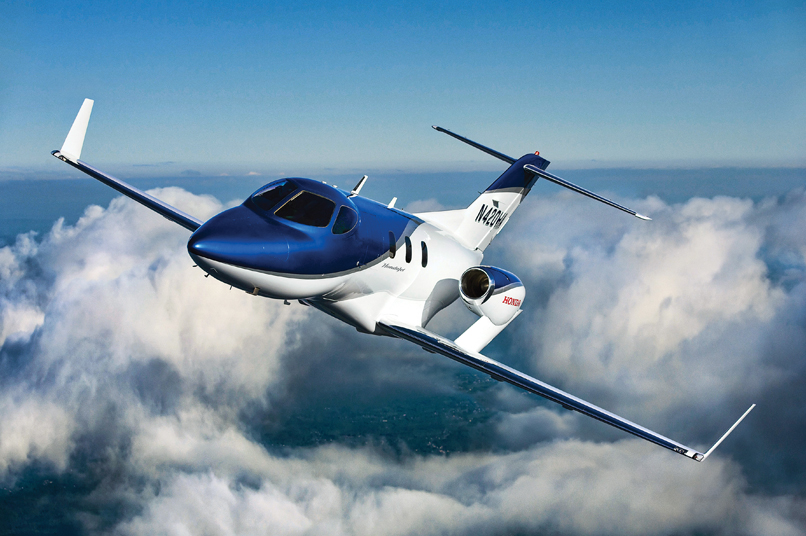 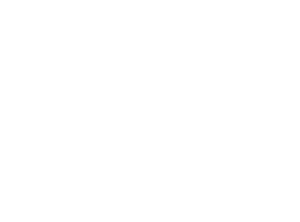 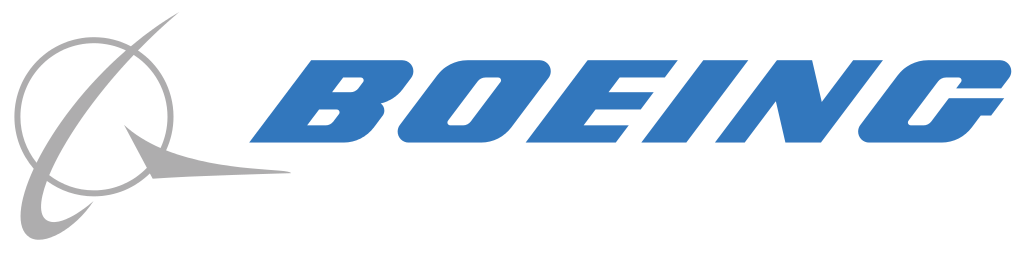 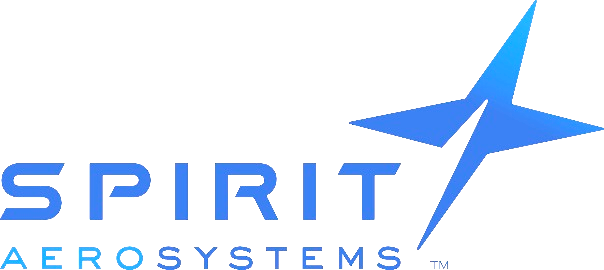 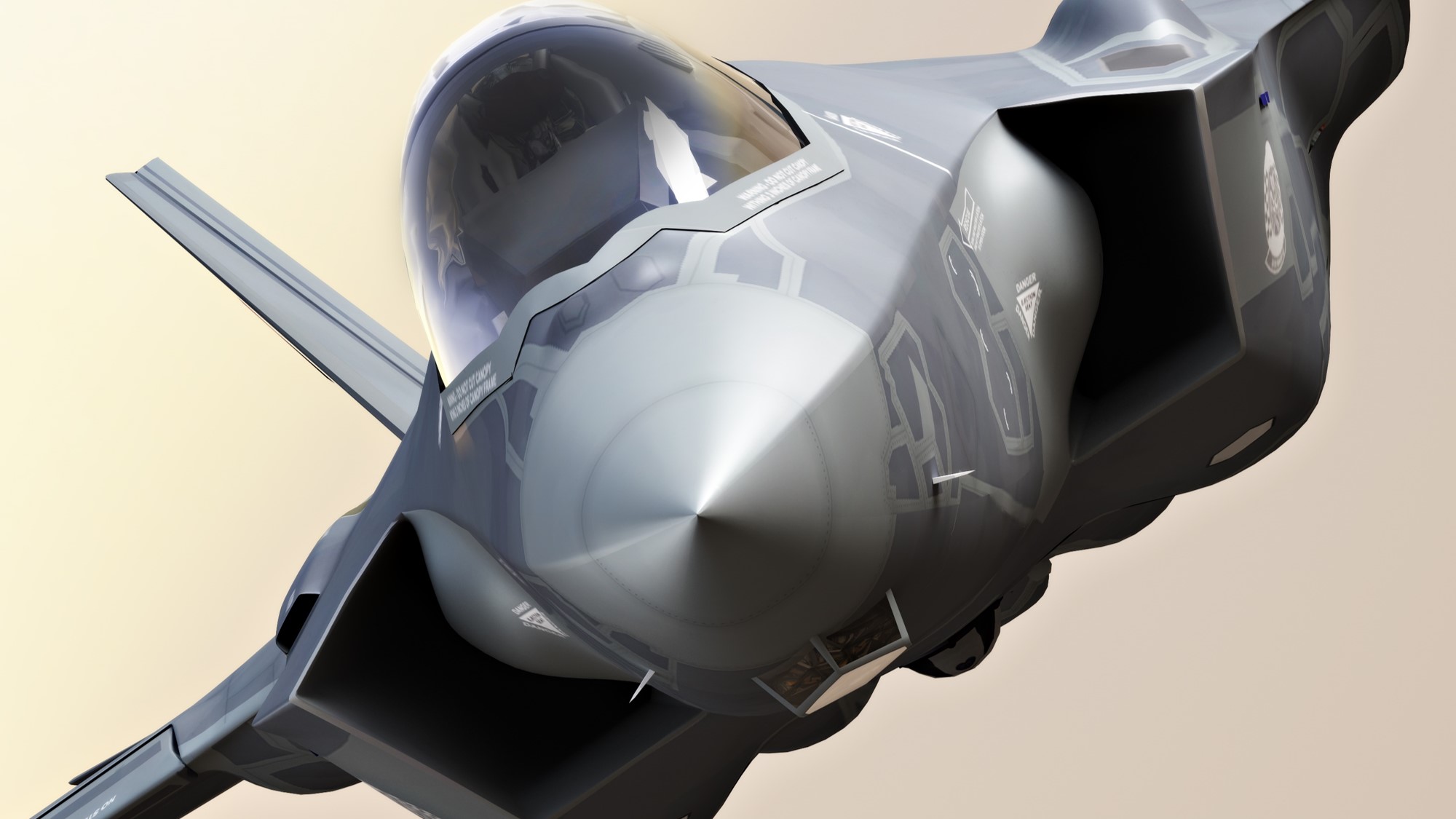 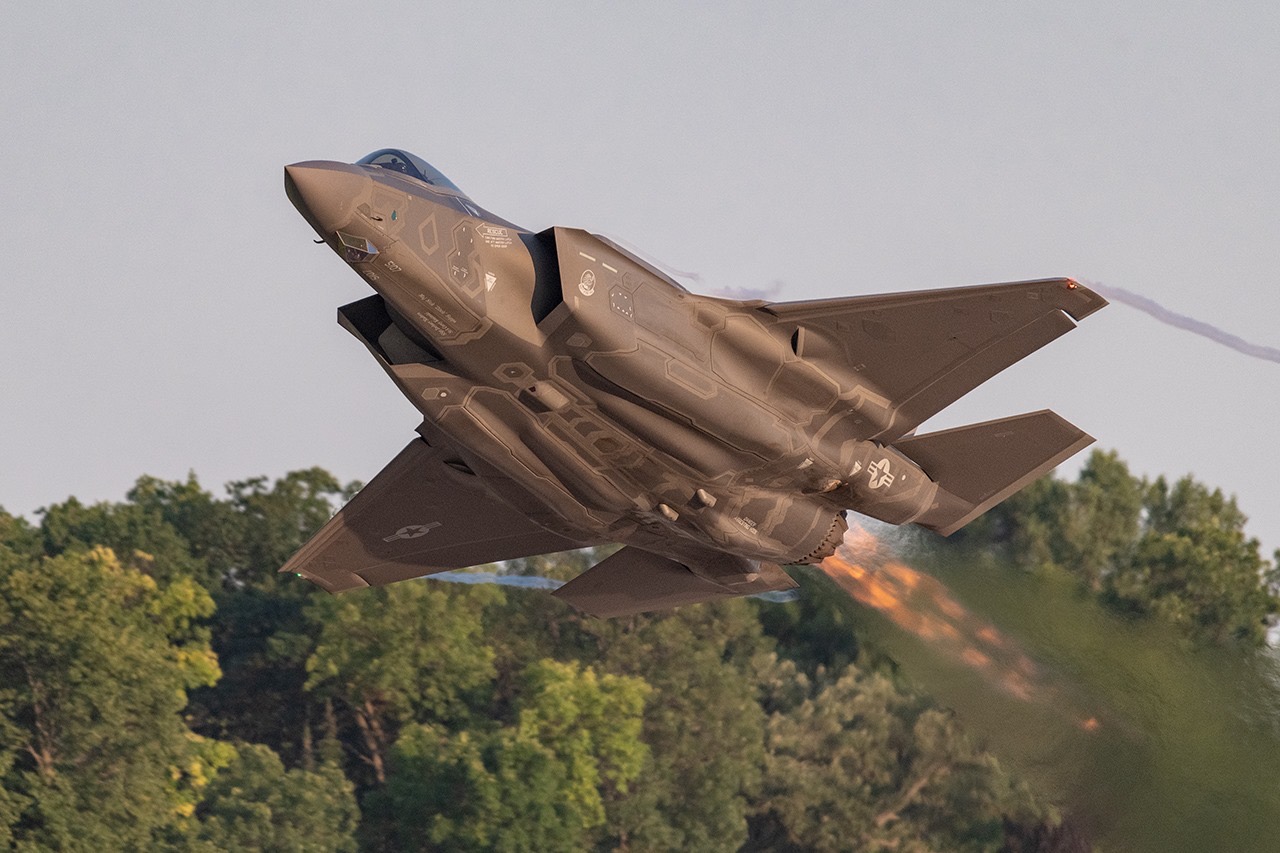 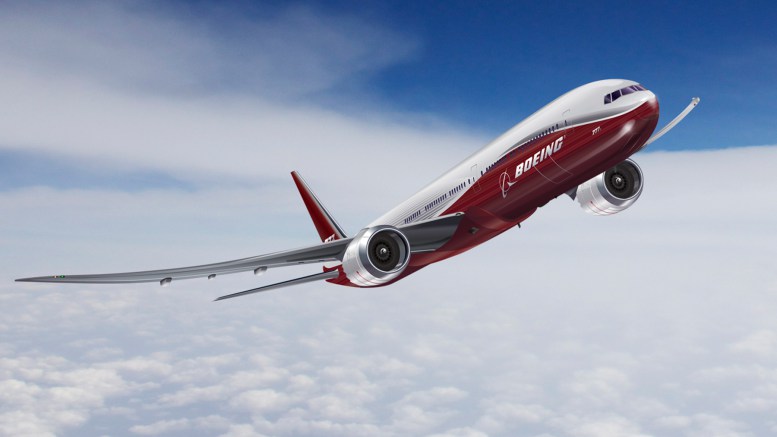 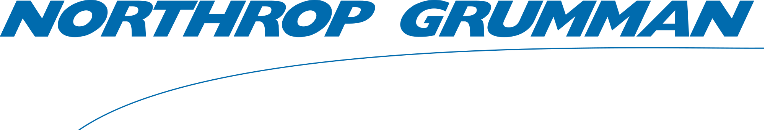 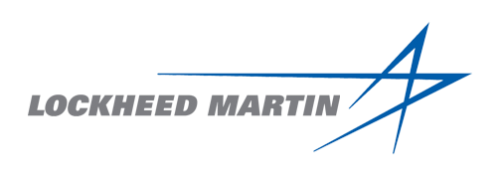 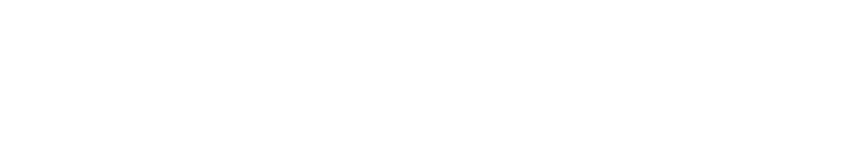